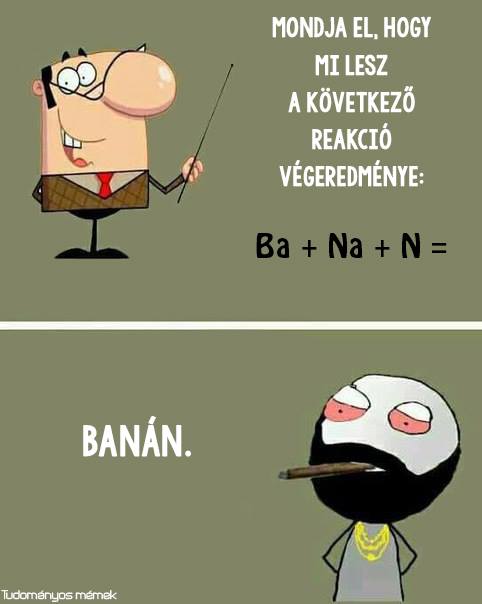 Csoportosítása
Reakciók csoportosítása
Időbeli lefolyás szerint
Folyamatok iránya szerint
Energiaváltozás szerint
Reakcióban részt vevő anyagok száma szerint
Részecskeátmenet szerint
1. Időbeli lefolyása alapján
Pillanatszerűek: durranógáz reakció (cink és sósav reakciójával hidrogén előállítás, reakciója oxigénnel: 
Közepes sebességgel végbemenők:
Végtelen lassú reakciók /rozsdásodás/
2. Folyamatok irány szerint
Egyirányúak: 
Csapadékképződéssel járó reakciók: szén-dioxid kimutatás meszes vízzel
Gázfejlődéssel járó (cink és sósav reakciójából hidrogén fejlődik)
Megfordíthatóak: 
szénsav bomlása
3. Energiaváltozás szempontjából
A reakciókat kísérő energiaváltozást nevezzük reakcióhőnek, jele ΔH
exoterm reakciók (-ΔH, energia-felszabadulással, hőfejlődéssel jár) 
endoterm reakciók (+ΔH, energiaelnyeléssel, hőmérséklet csökkenésével jár)
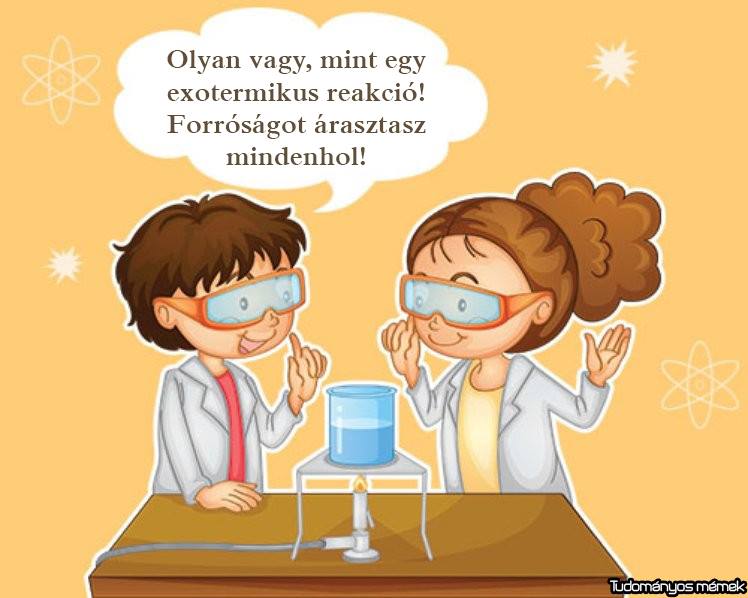 4. Reakcióban részt vevő anyagok száma szerint
Átalakulás (izomerizáció, A → B): contergán hatóanyaga
Bomlás: egy anyagból több lesz (A → B + C) 
víz bontása elektrolízissel: 2H2O -> 2H2 + O2
Mészégetés: a mészkő bomlása kalcium-oxiddá (égetett mész) és szén-dioxiddáCaCO3 -> CaO + CO2
a higany(II)-oxid bomlása hevítéskor oxigénre és higanyra: 2HgO -> 2Hg + O2
Disszociáció: megfordítható bomlás:  H2CO3=H2O+CO2
Egyesülés: több anyagból lesz egy (A + B → C) 
Szintézis: a hidrogéngáz és az oxigéngáz egyesülése vízgőzzé2H2 + O2 -> 2H2O
a hidrogéngáz és az klórgáz egyesülése sósavvá H2 + Cl2 -> 2HCl
Vas és kénpor reakciója:  Fe+S=FeS
Helyettesítés vagy cserebomlás: egy atomot vagy atomcsoportot egy másikra cserélünk (A + BC → AC + B)
a bárium-klorid és a kénsavBaCl2 + H2SO4 -> BaSO4 + 2 HCl
a vas-oxid és az alumínium reakciója (az úgynevezett termit reakció). Fe2O3 + Al -> Al2O3 + Fe
5. Részecskeátmenet szerint
Elektronátmenettel járó reakciók: redoxi reakciók
Protonátmenettel járó reakciók: sav-bázis reakciók